Муниципальная бюджетная образовательная  организация дополнительного образования  Центр дополнительного образования Петроглифы Томской писаницы
Составила:
Тищенко Любовь Валерьевна 
педагог дополнительного образования
МБОО ДО ЦДО
Г.о. Мыски
Новоромановская и Тутальская писаницы открыты и исследованы только в 1967 г. Рисунки первой писаницы плохо заметны невооруженным глазом, они расположены очень высоко, а второй - так слились по цвету и манере исполнения с самим камнем, что на них сразу трудно обратить внимание.     Иначе сложилась судьба самой большой и наиболее интересной - Томской писаницы.
Древнейшие реалистические рисунки лосей сделаны не в одно время. Среди них есть наиболее древние, которые можно отнести ко времени раннего неолита, а может быть, и конца палеолита, и. более поздние изображения.
Люди охота
Условность человекообразных существ объясняется, очевидно, тем, что рисовали они не конкретных людей, а своих предков, духов, антропоморфные образы, которые человек призывал на помощь в своем трудном охотничьем деле.
Лыжник
Здесь изображены именно те лыжи и тот способ пользования ими, который сложился у населения Сибири в неолите, а может быть, и раньше и сохранился вплоть до прихода русских.
Здесь со всей глубиной передана драматическая предсмертная сцена. Животное присело на задние ноги. В последней судороге запрокинута вверх голова, разинут искаженный болью ревущий рот, а в спине торчит поразивший животное дротик. Перед нами потрясающая своим драматизмом сцена лесной жизни, которую не раз наблюдал первобытный художник.
Полон драматизма рисунок, изображающий лося, попавшего передней ногой в петлю. Основное внимание художник обратил на передачу состояния зверя. Изображена передняя часть туловища и петля. Но и этого достаточно, чтобы понять внутреннее состояние зверя: голова у животного запрокинута, рот широко раскрыт - зверь издает последний, предсмертный рев.
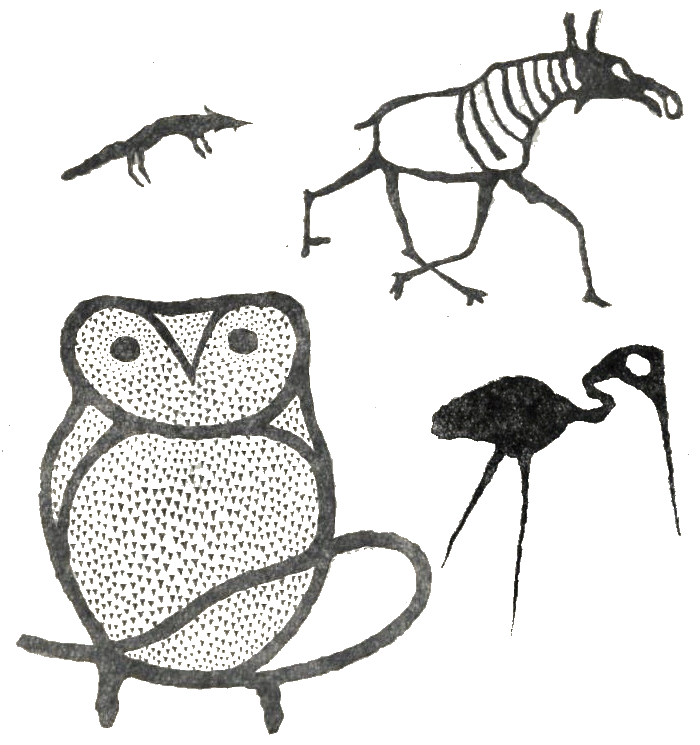 Ссылки на сайтыhttp://lik-kuzbassa.narod.ru/Eho-vekov.htm